Simulation of  Signal Propagation in RPC for Atlas Phase II Upgrade
Xiangyu Xie 
on behalf of 
ATLAS RPC Software Simulation Group(USTC, Roma II and INFN)

At Third CLHCP, Nanjing University
2017/12/22
1
Outline
1. Motivation

2. Simulation method

3. Results

4. More functions

5. Conclusion
2
2017/12/22
1. Background		——Too large cluster size
Prototype RPC with new readout panel and electronics has been made
Beam test shows it has larger cluster size than expect
	→Too many strips have response to an event
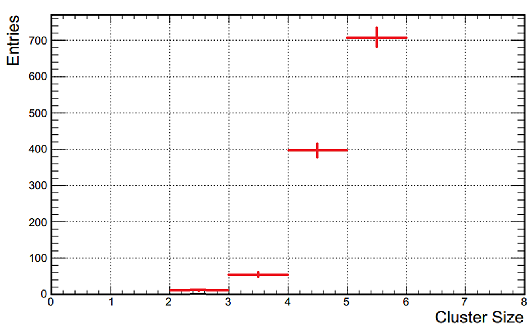 Disadvantages:

 Reduce online spatial resolution
 Influence signal identification
 Decay counting capability
Prototype CS is around 6, 
While 3 is more acceptable
3
2017/12/22
1. Background		——Readout Diagram
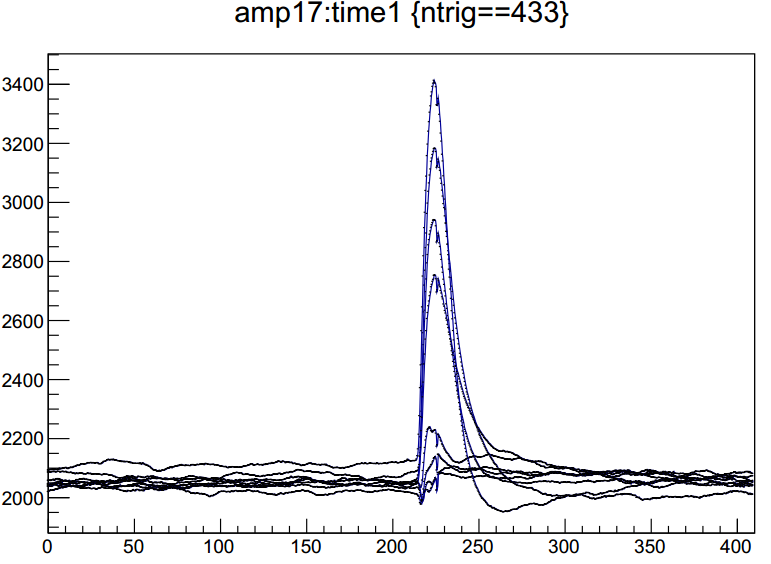 From readout diagram:

Besides the highest signal, three more strips have significant response.
Considering the 25mm-width-strip, this is not reasonable

These three strips’ signal could be called as ‘Crosstalk’ (CT).
Readout from prototype RPC
4
2017/12/22
1. Background			——Targets
Find out how crosstalk comes by simulation

Give suggestions from simulation results
One more step forward…
Help design RPC with new structure
5
2017/12/22
2. Simulation Method		——Simulation Tools
1/2:PCB Studio of CST SUITE

For physical modelling
The layer by layer structure of RPC ≈ PCB
Terminals (white points) connecting to Design Studio
Modeling half RPC for saving computing source
2/2:Design Studio of CST SUITE:

Accomplishing circuits
	e.g. matching resistor, AMP
Set simulation task
Define signal
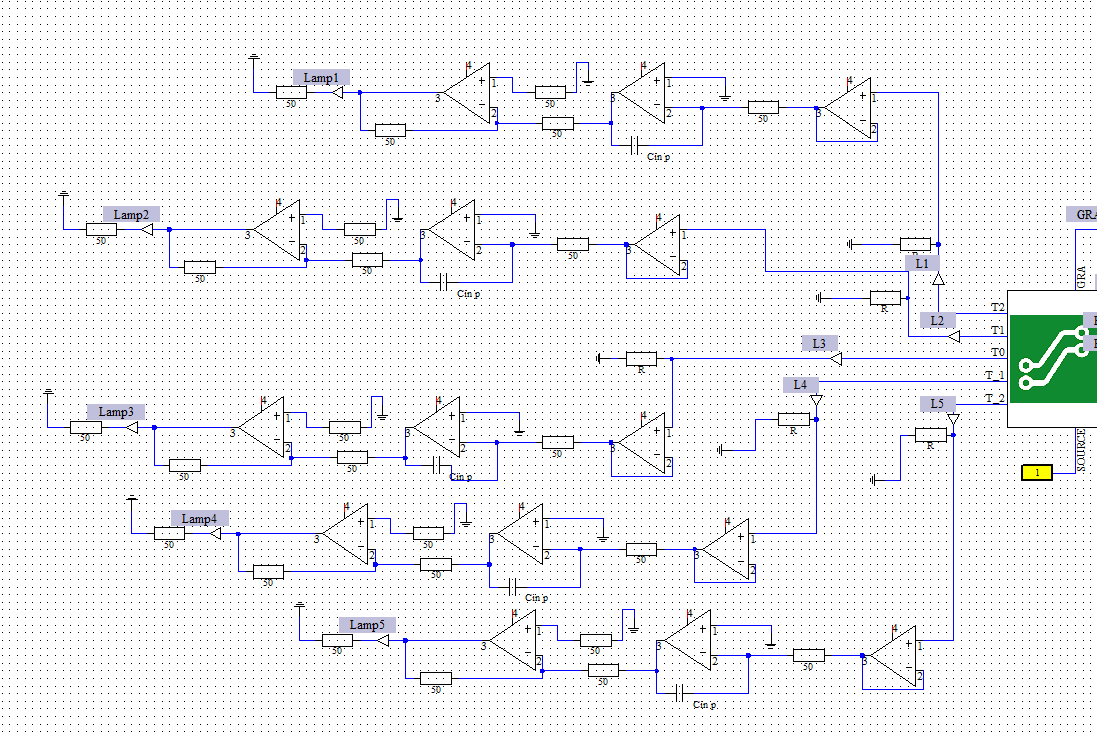 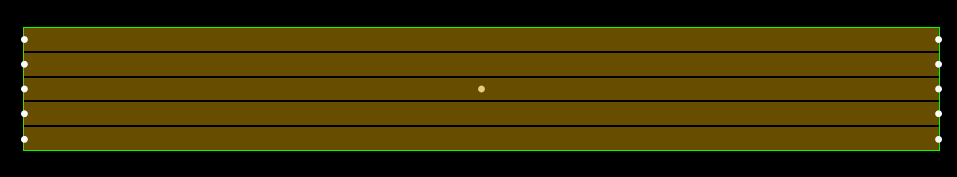 Model(Green block) with circuits
Top view of model (strip layer)
2017/12/22
6
2. Simulation Method		——Simulation model
‘main strip’
②
Top view of model (strip layer):
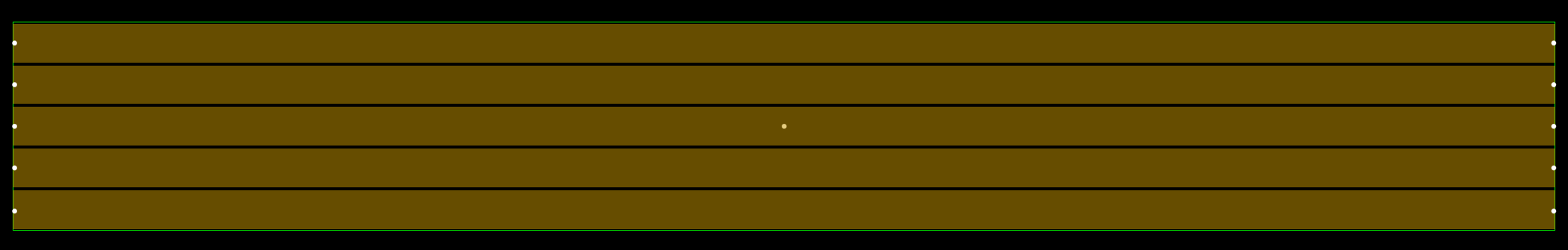 ①
③
③
② signal position:
Y axis: in the middle of 		         strips3
X axis: variable
Z axis: under bakelite
Via a copper pad (D=2mm)
③ propagation distance:
Distance between signal position and terminal
Depending on signal’s 
      X-coordinate
① strips:
5 strips
25mm in width
2mm gap between strips
Terminated at both ends(white points)
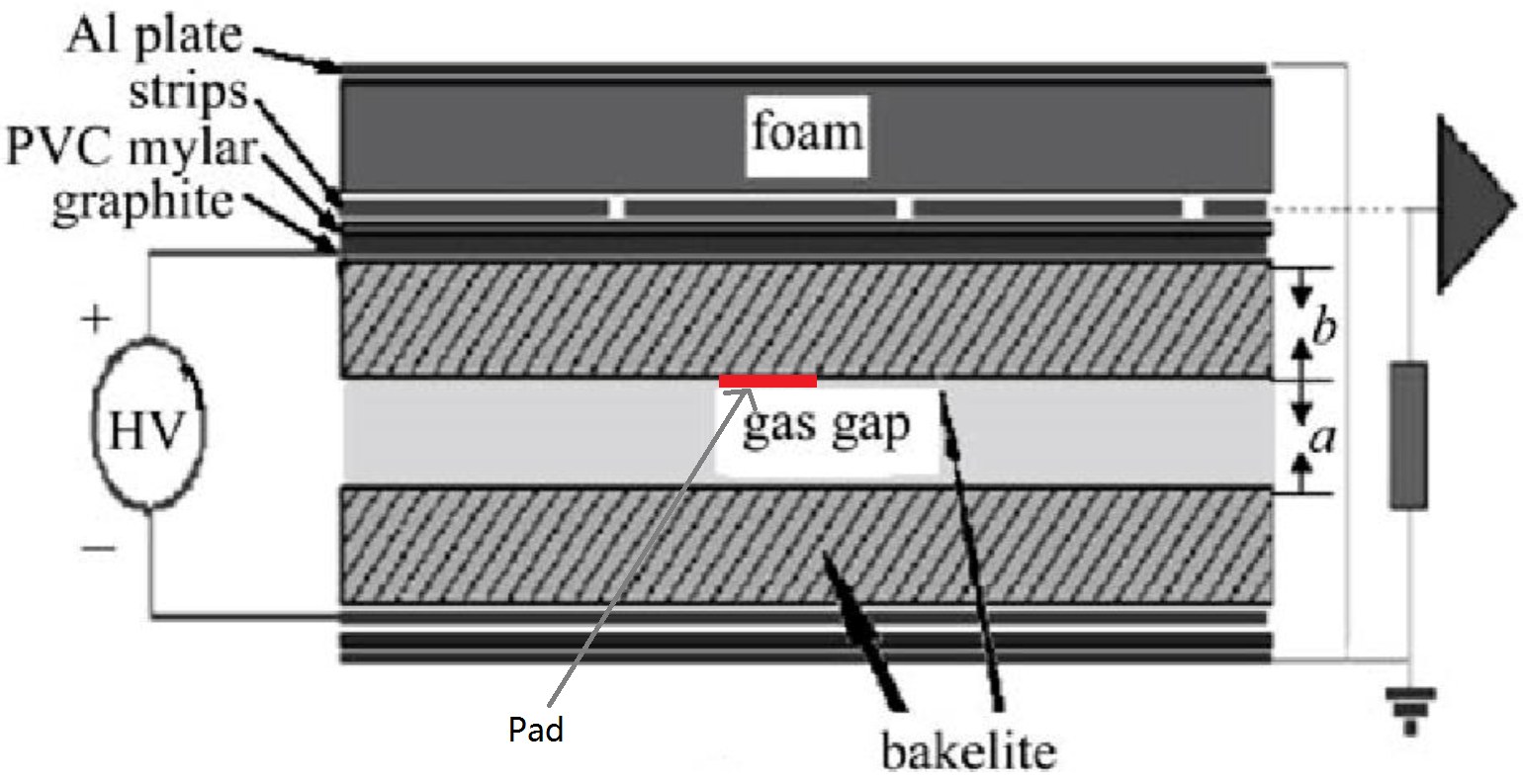 7
2017/12/22
2. Simulation Method		——Simulation signal
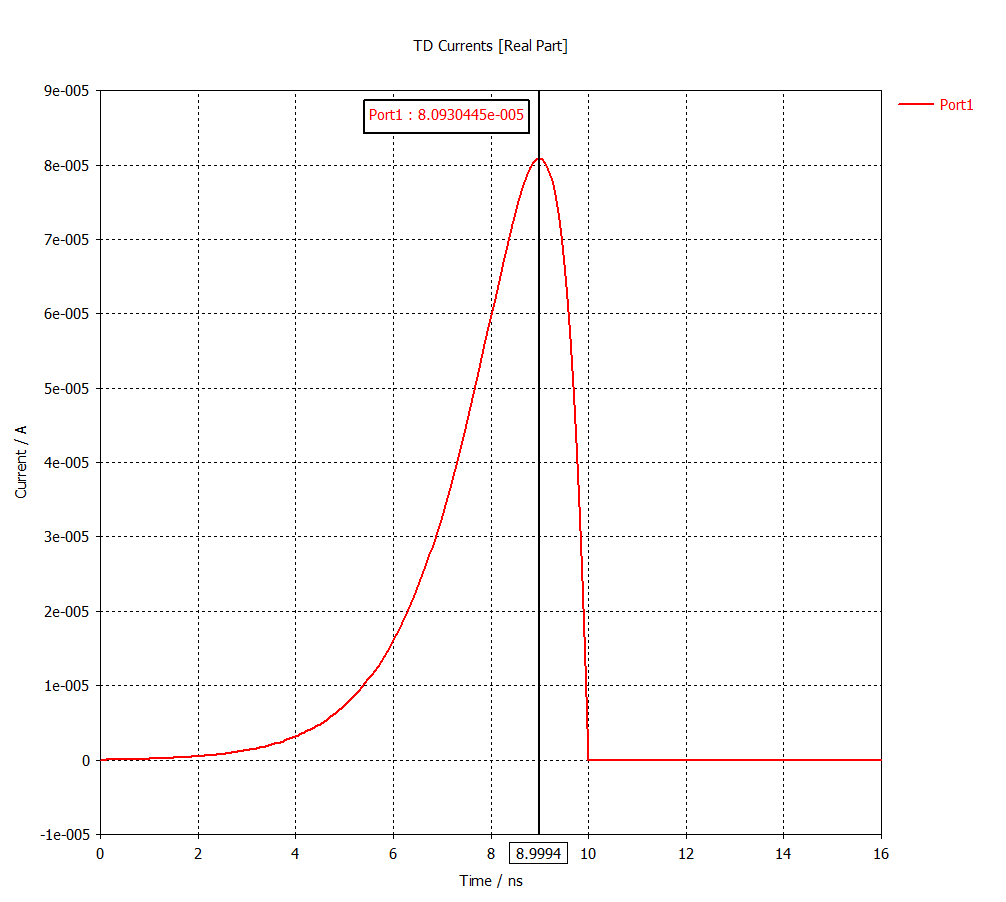 Stimulate source:	A current signal


Signal waveform:	
		I[t]=(gap-v*t)*e^(a*v*t)
		Time of rise ≈ 4ns
		Time of fall ≈ 1ns
		(A simple assumption)



PS. The strength of signal doesn’t matter.
8
2017/12/22
2. Simulation Method		——Method Reviews
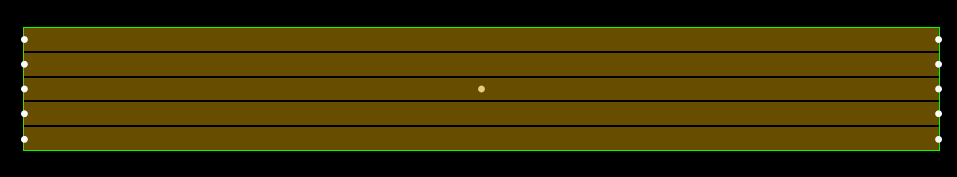 Model
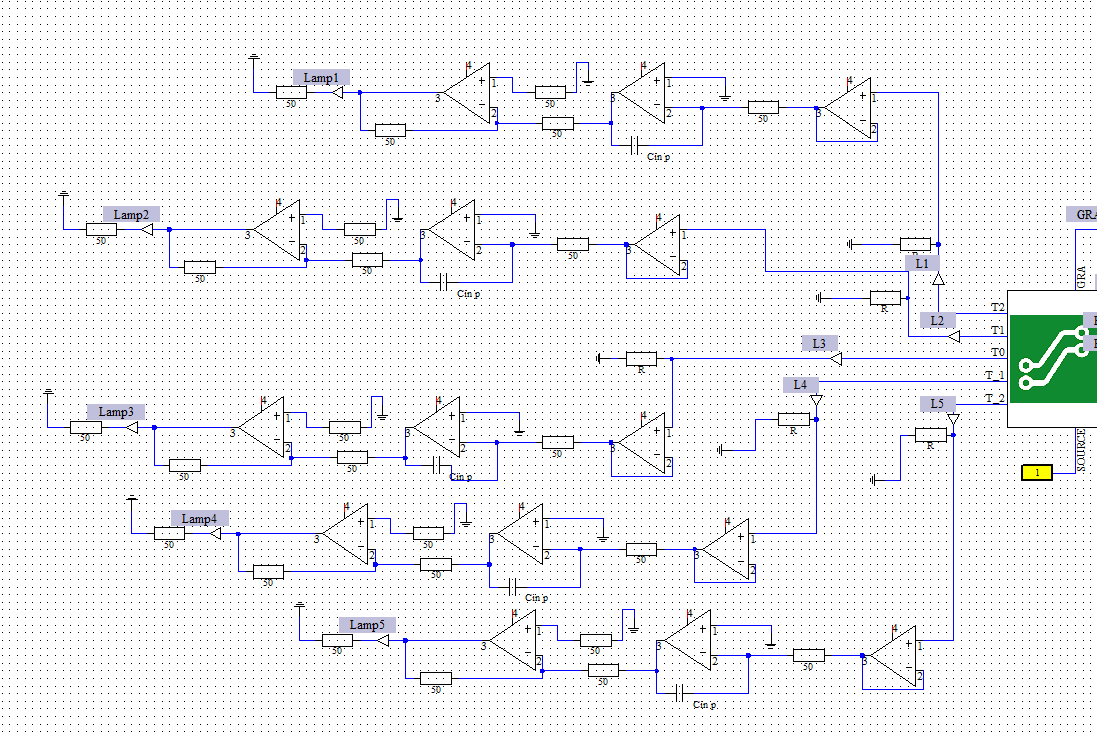 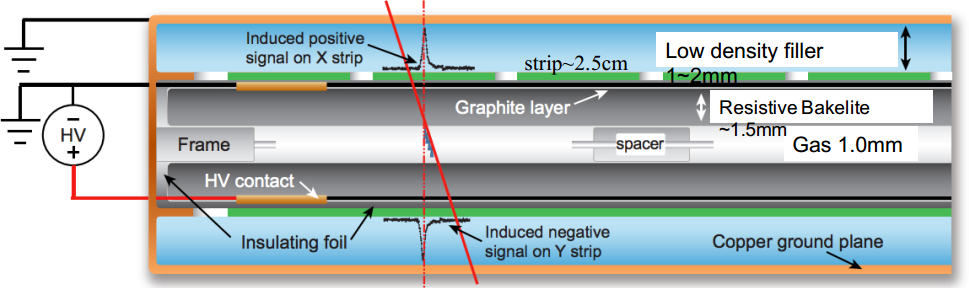 Transfer to simulation
Peripheral circuits
RPC
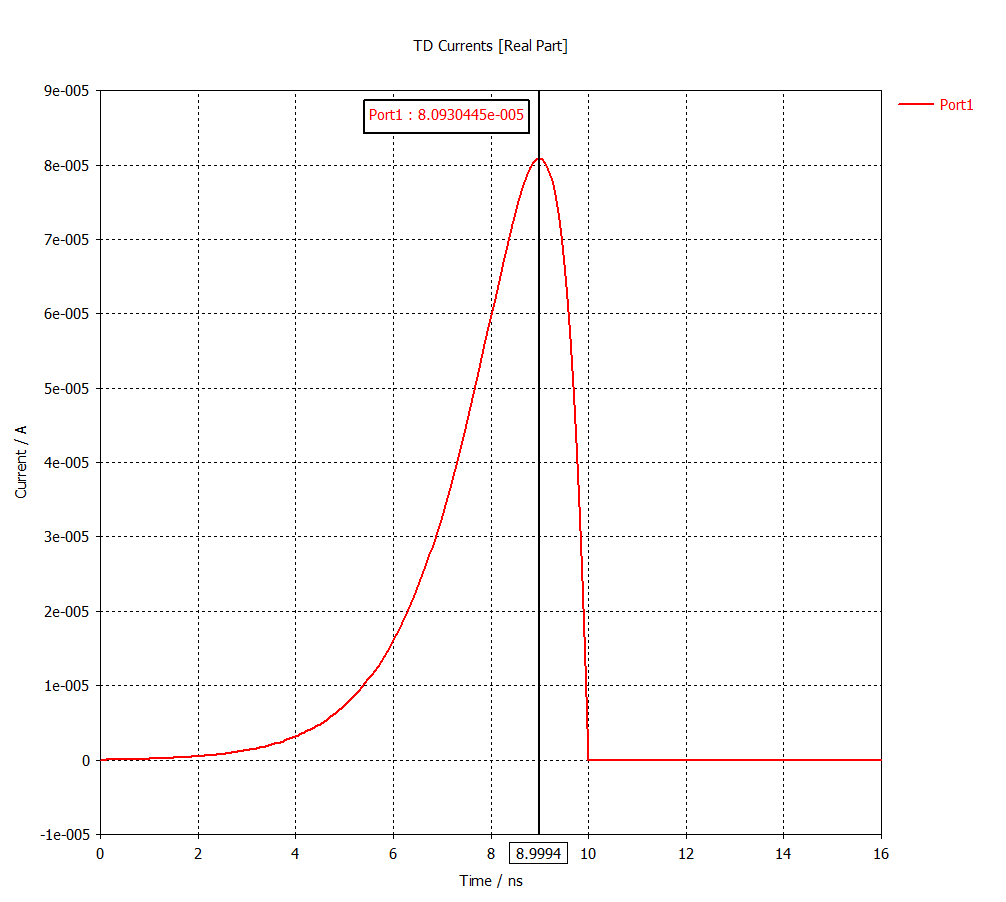 Current signal
9
2017/12/22
3. Simulation Results 	——Two main causations of CT
1st causation:  Strip-Strip Coupling
EM coupling
	→ CT has bipolar waveform
	→ like derivative of main signal
Relative to propagation distance
	→ proportional relationship
	（dispersion appears @90cm）
This kind of CT has bipolar waveform
Def. Cross talk = Vmax(neighbor)/Vmax(main)   (%)
Five strips voltage readout (by matching resistors)
Model @propagation distance =10cm(left circle), 	90cm(right circle)
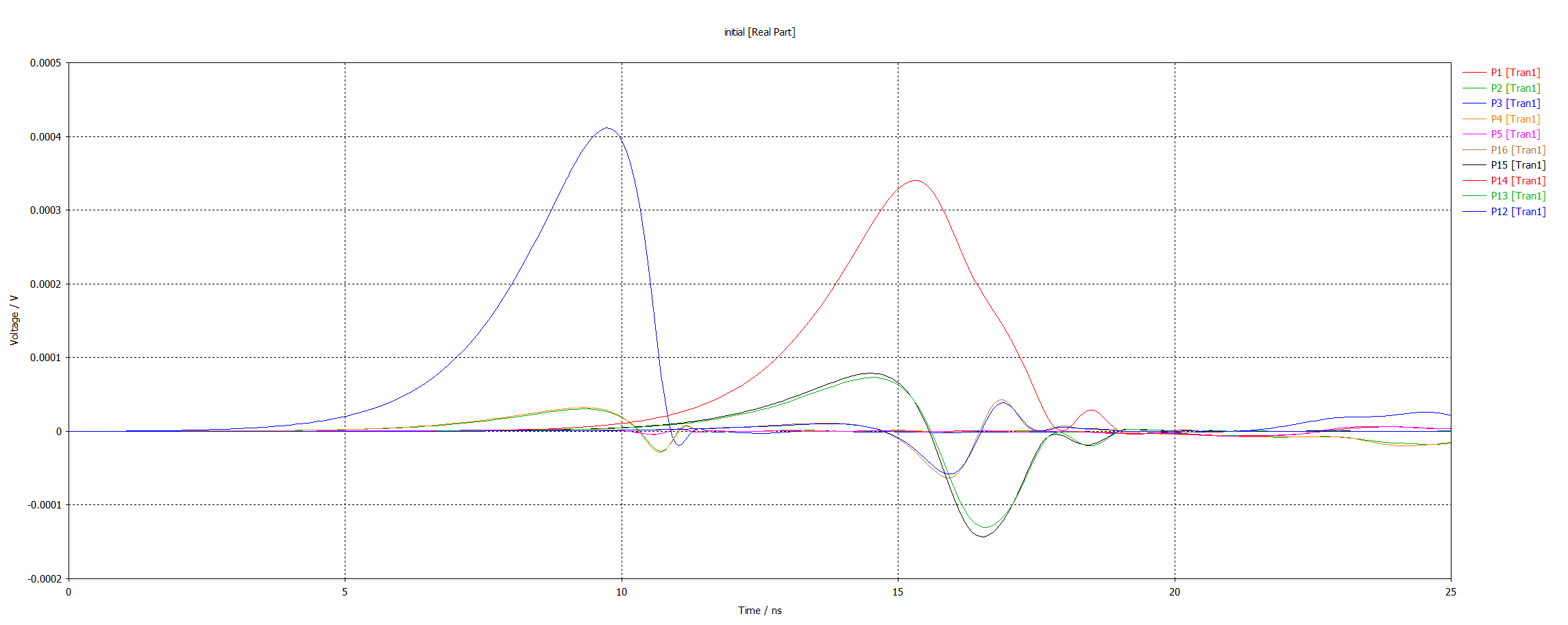 Graphite@
100kΩ/SQ
10
2017/12/22
3. Simulation Results 	——Two main causations of CT
1st causation:  Strip-Strip Coupling
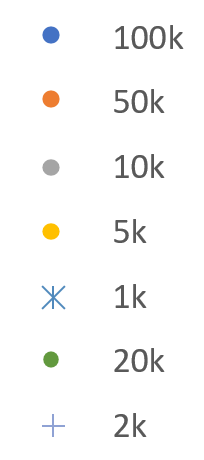 CT grow linearly with longer propagation distance
Lower graphite surface resistivity → Higher slope

PS.  The value of slope is dependent on how fine the model is divided, but tendency not
11
2017/12/22
3. Simulation Results 	——Two main causations of CT
2nd  causation:  surface resistivity of graphite
Low surface resistivity 
	→ CT’s positive part enhanced
	→ larger CT
High surface resistivity    
	→ no such enhancement
Direct voltage readout (of matching R) over time(ns)
Graphite @ 1kΩ/SQ, Propagation distance=50cm
Direct voltage readout (of matching R) over time(ns)
Graphite @ 100kΩ/SQ, Propagation distance=50cm
This kind of CT has similar waveform
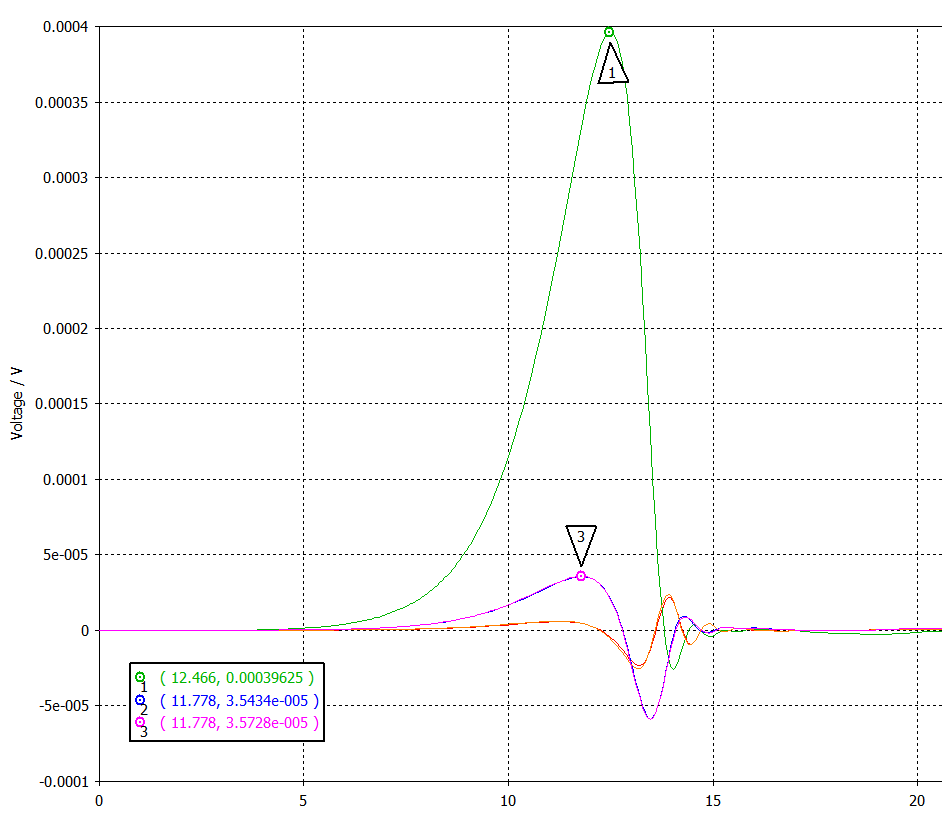 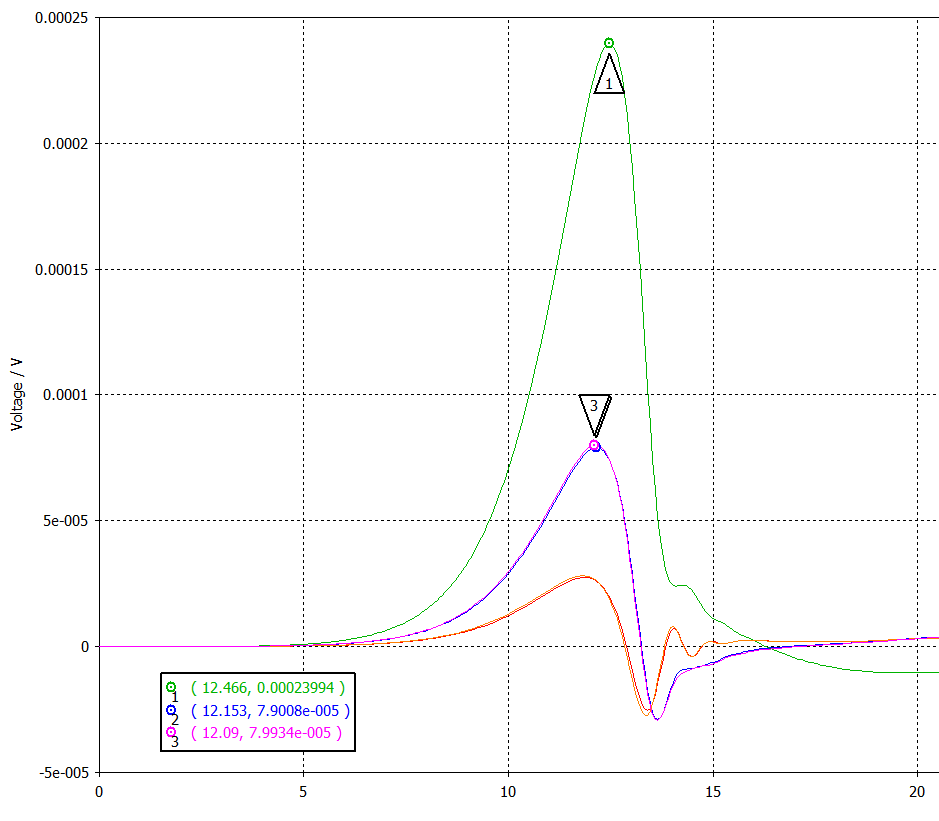 Graphite@
1kΩ/SQ
Graphite@
100kΩ/SQ
12
2017/12/22
3. Simulation Results 	——Two main causations of CT
2nd  causation:  surface resistivity of graphite
Graphite is ‘transparent’
13
2017/12/22
3. Simulations Results	——Comparing with prototype
Beam test results
Simulation integral results
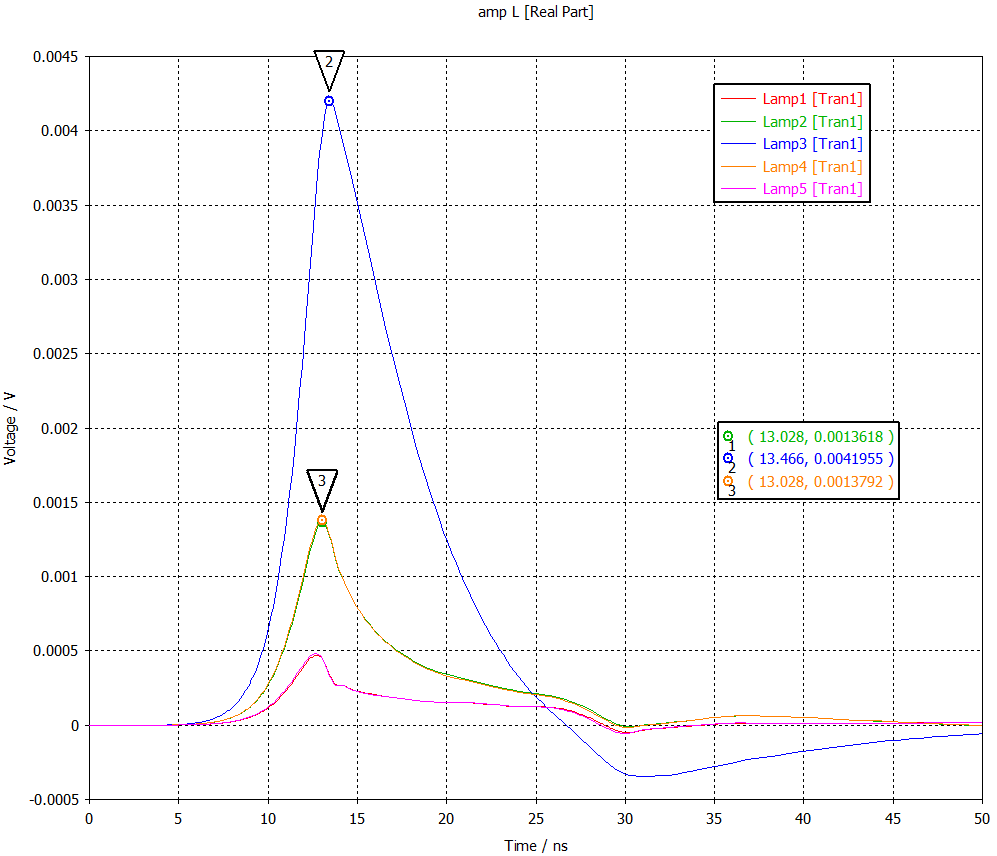 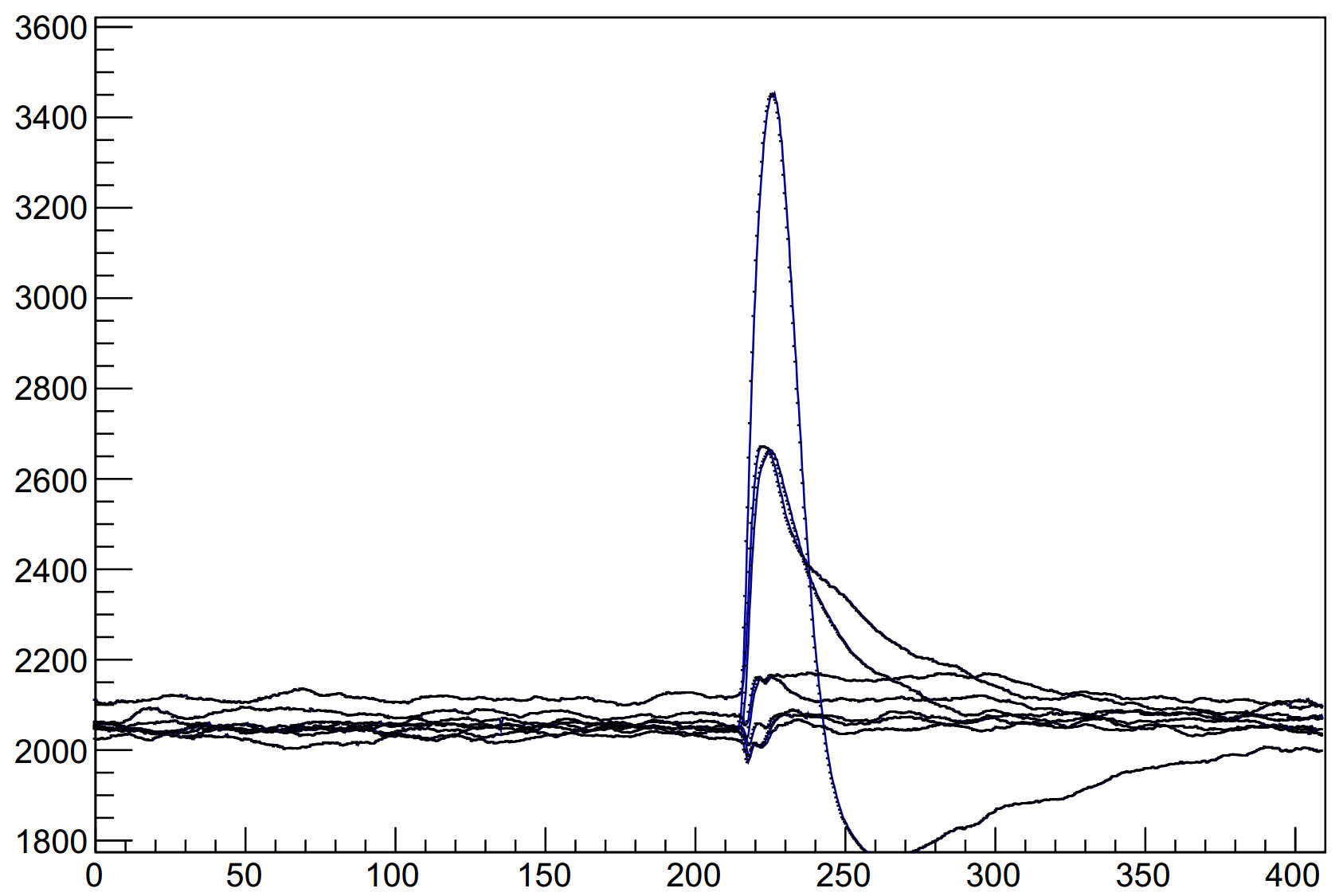 Second neighbors have ‘steps’
Beam test: @120kΩ/SQ
Integral readout in simulation: @1kΩ/SQ
Prototype RPC graphite surface resistivity isn’t high enough
PS. Two diagrams have different time scale and amplifiers
14
2017/12/22
3. Simulations Results	——Comparing with second edition
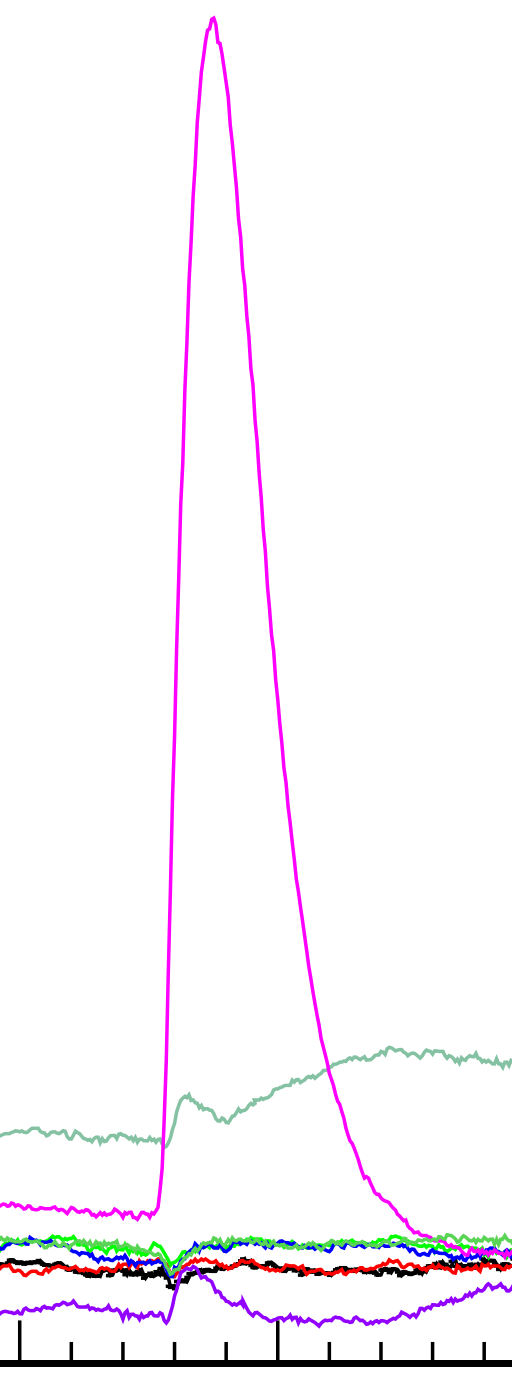 Beam test results
Simulation integral results
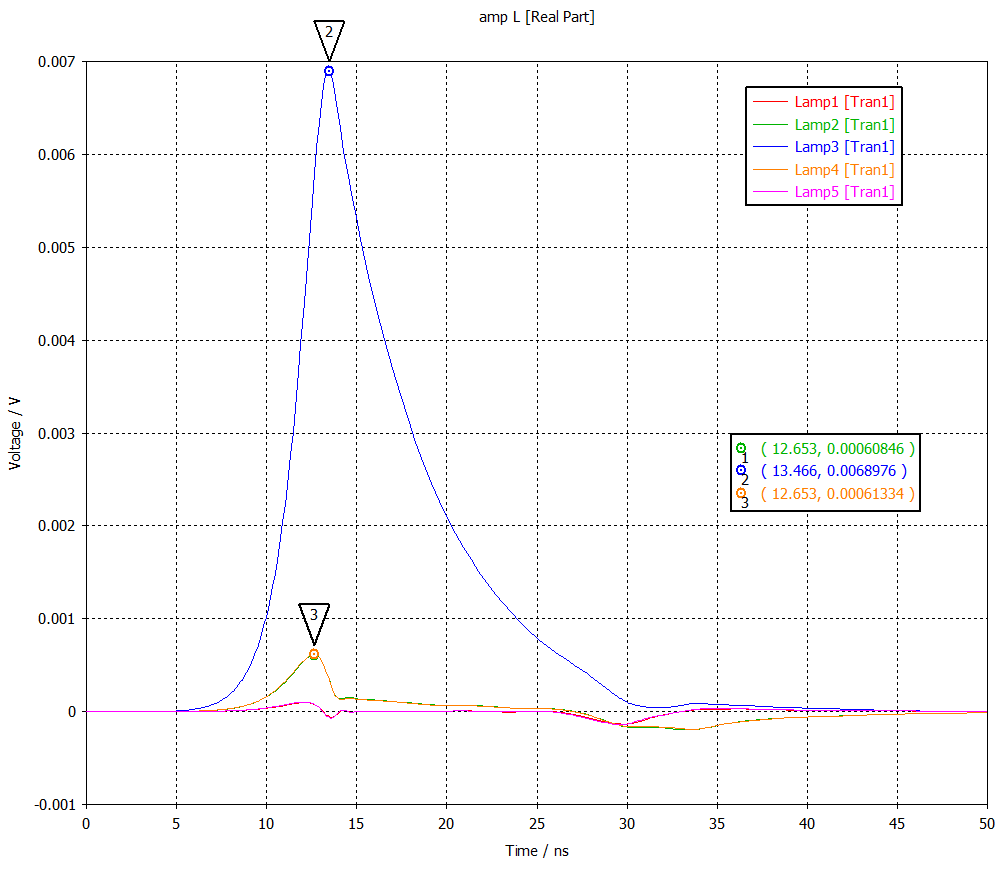 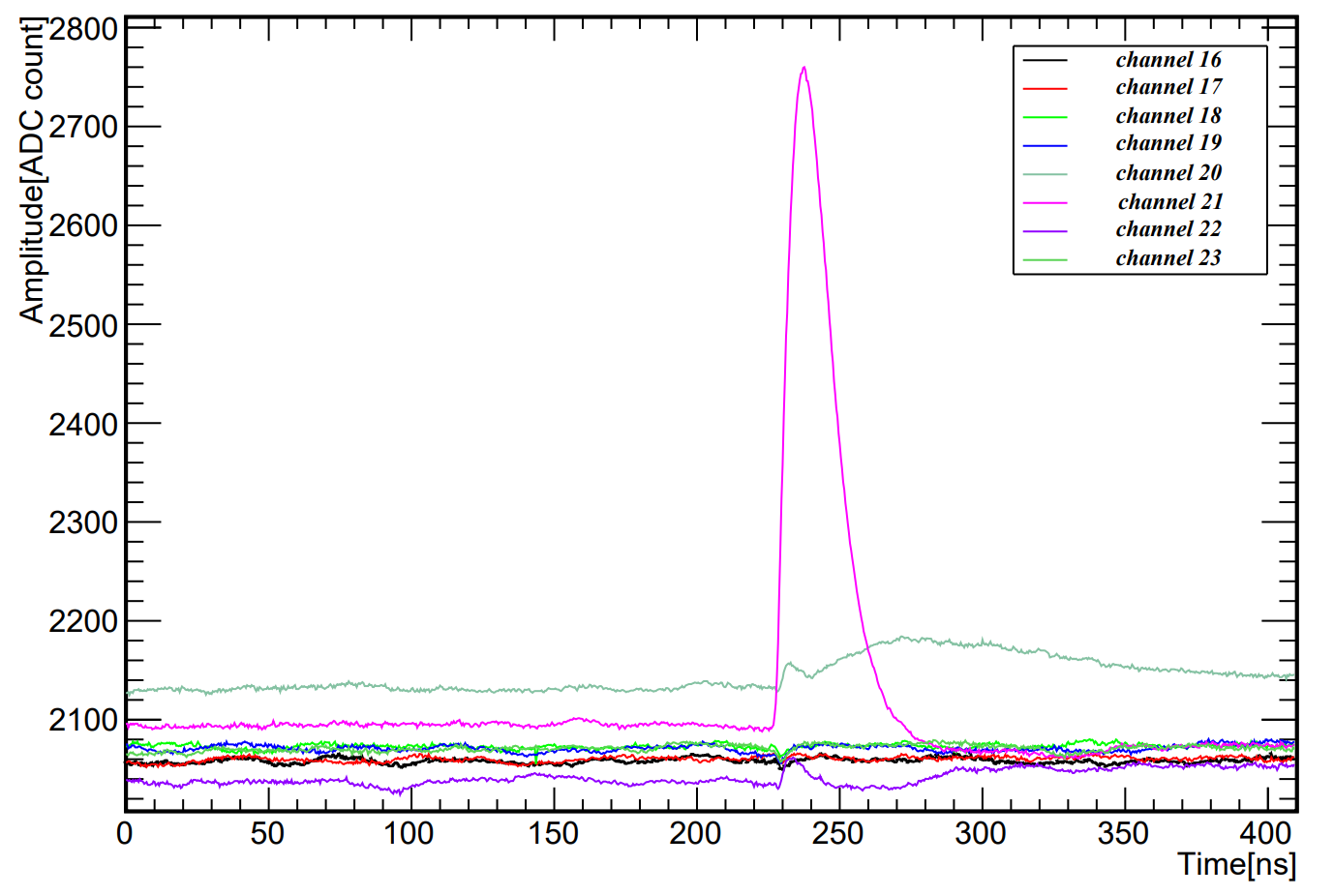 Integral readout in simulation: @100kΩ/SQ
Beam test: @620kΩ/SQ
At ‘high’ surface resistivity, quite small CT with advanced peak time

Main discrepancy is the bias of surface resistivity
15
2017/12/22
4. More functions	——1. grounded wires
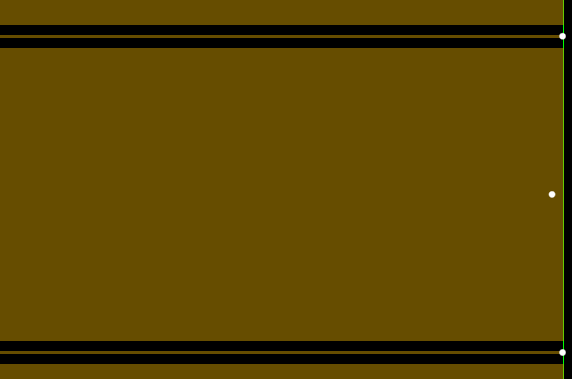 Wires between strips
Under low graphite surface resistivity:
	CT is dominated by graphite

Under high graphite surface resistivity:
	Wires reduce about 1/3 CT
Wires won’t be effective in reducing CT caused by low graphite resistivity
16
2017/12/22
4. More functions	——2. segmented graphite
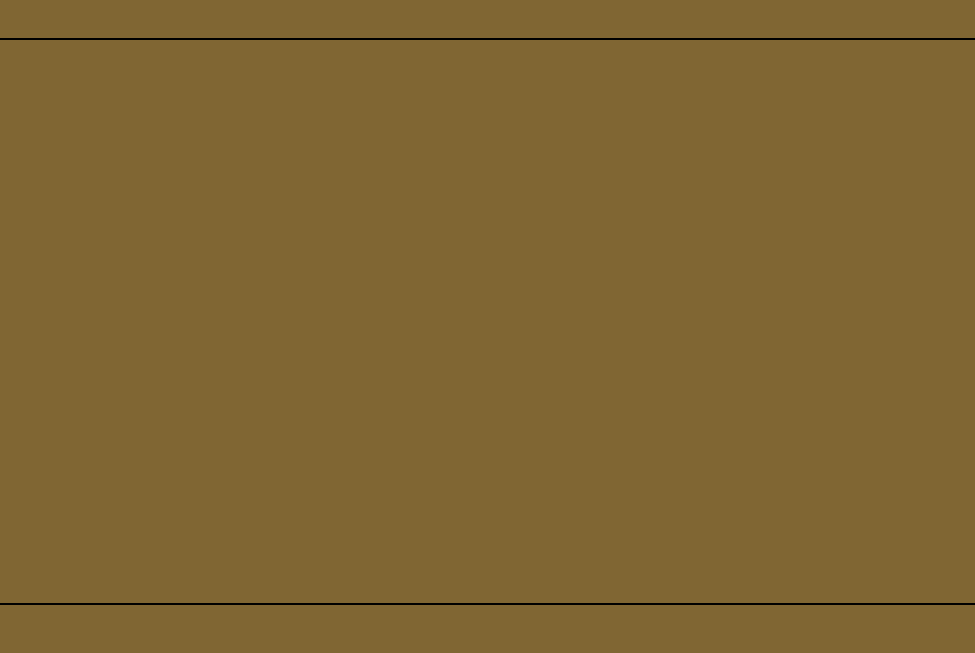 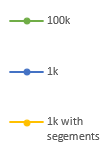 Graphite layer
Two 0.1mm-wide-segments under gaps between ‘main strip’ and neighbor strips
Graphite @1kΩ/SQ with segments better than graphite @100kΩ/SQ

Could help improve RPC counting capability
17
2017/12/22
5. Conclusion
1. Problem comes:
	Prototype RPC has large cluster size

2. Results:
Set up a new method to simulate RPC
Two main causations of CT have been found and fit beam teats readouts
New design could be simulated by this method
3. Future plan:
Improve model
Test existing applied material 
Try new design RPC in USTC RPC lab.
18
2017/12/22
Back up
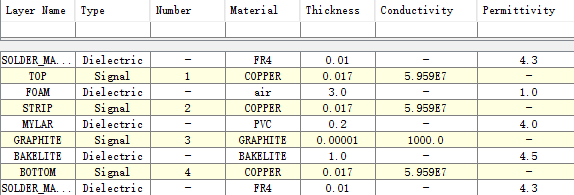 Stack up of model:
19
2017/12/22
Bach up	——3. Ideal probes
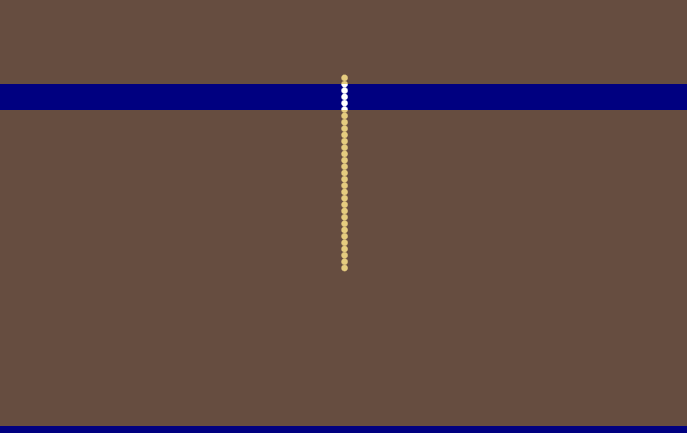 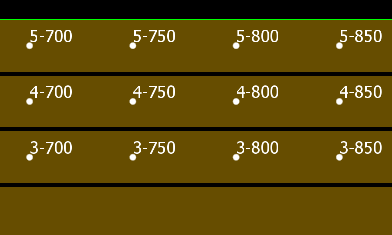 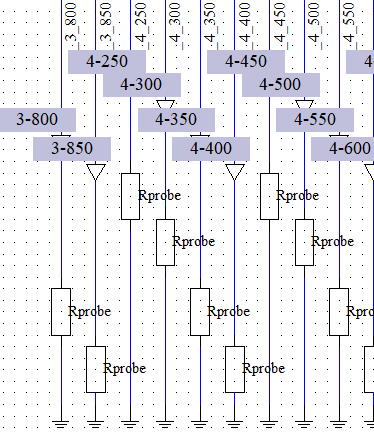 An easy and clear way to observe signal propagation
Terminals on graphite(blue layer)
Terminals along strips
Connect to a tremendous resistor(10e20Ω) to monitor voltage
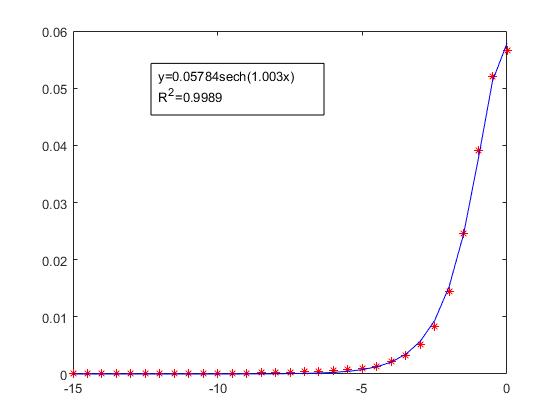 Voltage (V)
Y position(mm)
Procession of signal transmission along strip
Graphite voltage distribution
20
2017/12/22